La materia
Classificazione
Sistemi
Fasi
Stati fisici
Soluzioni
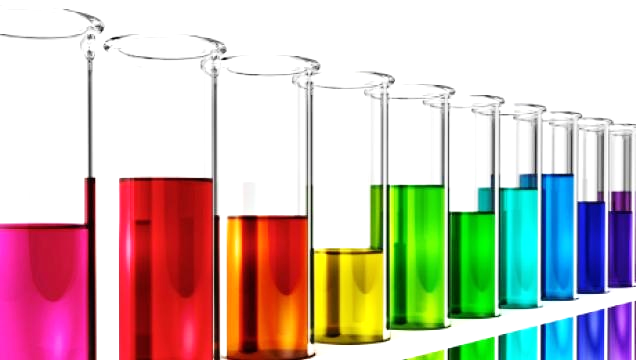 Istituto di Istruzione Superiore
‘’Enrico Fermi’’
Montesarchio (Benevento)
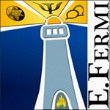 N. Rainone ©left (2014)
LA MATERIA
SISTEMI
Con il termine sistema si indica la porzione dell'universo oggetto dell'indagine scientifica.
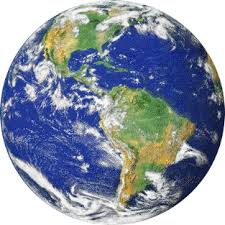 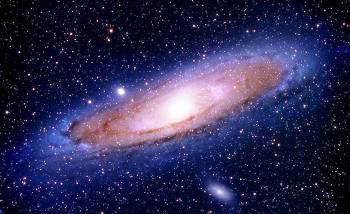 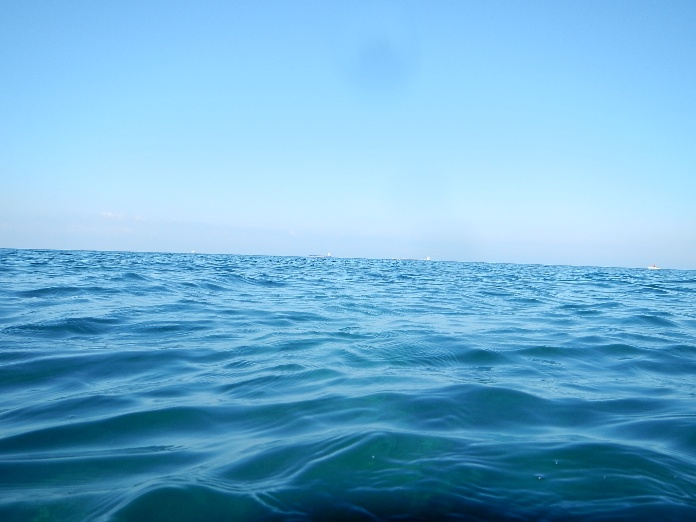 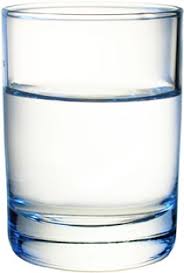 FASI
Si definisce fase una porzione di un sistema termodinamico che presenta stato fisico e composizione chimica uniformi.
Un sistema omogeneo è sempre monofasico (cioè costituito da una singola fase), mentre un sistema eterogeneo è in genere polifasico (cioè costituito da più fasi). Un sistema composto da sostanze aeriformi presenta sempre una singola fase.
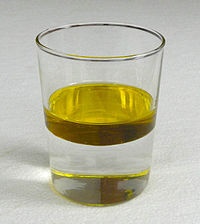 STATI FISICI
Con stato della materia (o stato di aggregazione) si intende una classificazione convenzionale degli stati che può assumere la materia a seconda delle proprietà meccaniche che manifesta
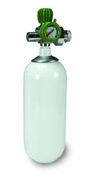 La distinzione tra gli stati della materia viene storicamente fatta basandosi sulle seguenti differenze qualitative:

un materiale allo stato solido ha un volume e una forma propria;
un materiale allo stato liquido ha un volume proprio, ma acquisisce la forma del recipiente che lo contiene;
un materiale allo stato aeriforme (o gassoso) non ha né volume né forma propria, ma si espande fino a occupare tutto lo spazio disponibile.
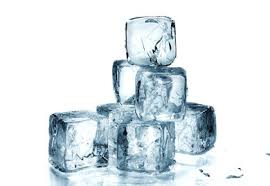 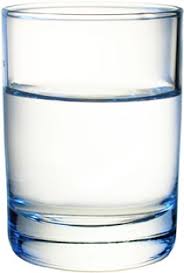 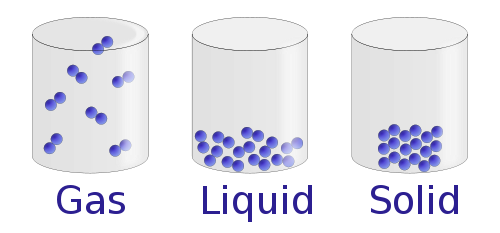 DIAGRAMMA DI FASE
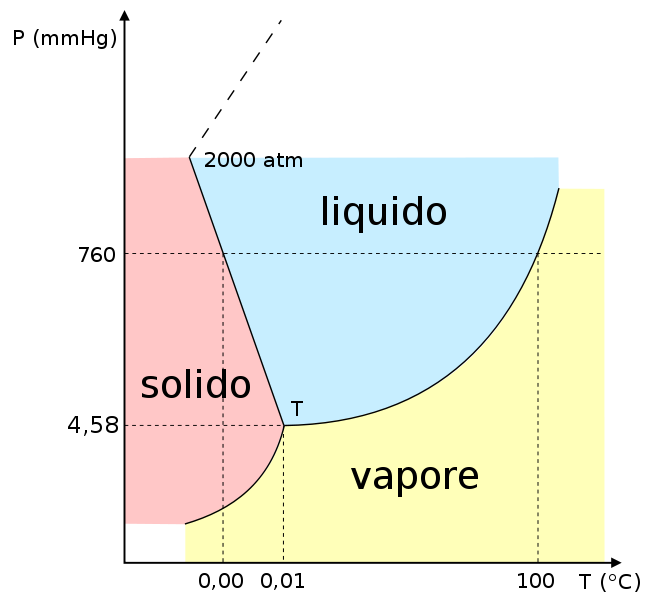 Il concetto di fase non corrisponde al concetto di stato di aggregazione, dunque quando si parla di fase solida, fase liquida o fase gassosa si sta specificando lo stato di aggregazione che caratterizza una particolare fase del sistema.
I diversi stati termodinamici di un sistema possono essere rappresentati mediante il diagramma di fase.
LE SOLUZIONI
Una soluzione è un miscuglio omogeneo di due o più componenti.
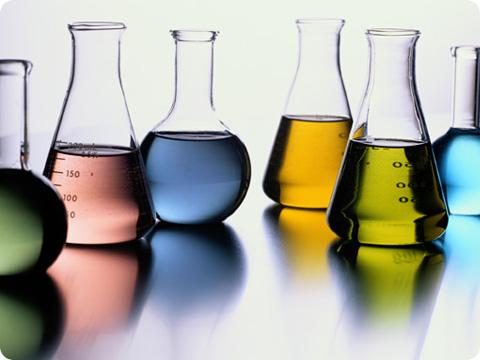 Una soluzione è formata da un solvente e da un soluto (o soluti).
LE SOLUZIONI
Esistono diversi tipi di soluzione:
Soluzioni gassose costituite da un soluto gassoso disciolto in un solvente gassoso (ossigeno miscelato ad azoto).

Soluzioni liquide, possono essere costituite da:
soluto gassoso disciolto in un solvente liquido (azoto disciolto nell'acqua);
soluto liquido disciolto in un solvente liquido (acetone disciolto in acqua);
soluto solido disciolto in un solvente liquido (sale disciolto in acqua).

Soluzioni solide, possono essere costituite da:
soluto gassoso disciolto in un solvente solido (idrogeno disciolto in palladio);
soluto liquido disciolto in un solvente solido (mercurio disciolto in cadmio);
soluto solido disciolto in un solvente solido (zinco disciolto in rame).